Religiões da australia
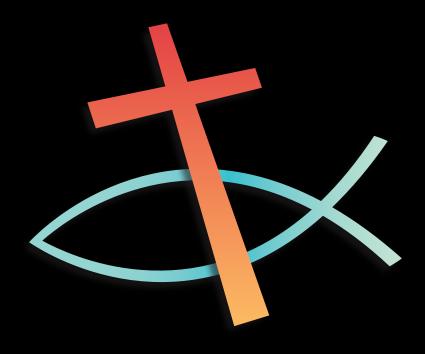 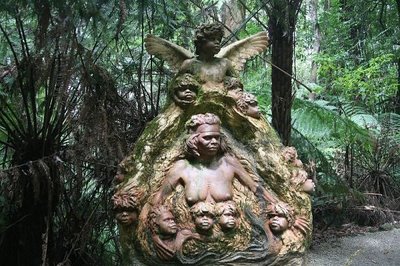